Fractures
Authentic medical reports
Décollement  = severe damage of soft tissues
Fractura pathologica
Myeloma -The plasma membrane of a muscle fiber
Fractura traumatica
Fractura aperta/clausa
Fractura simplex/multiplex
Fractura comminutiva
Fractura transversa/obliqua
Fractura spiralis	/	longitudinalis
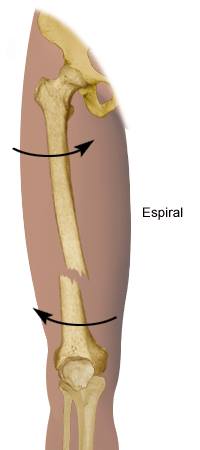 Fractura compressiva	/	impressiva
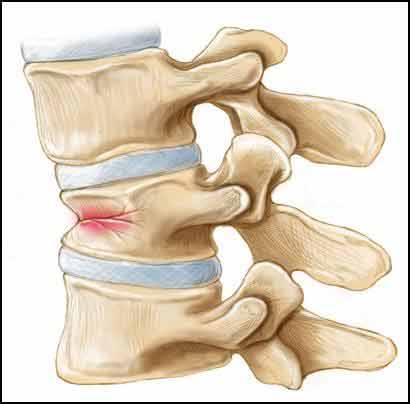 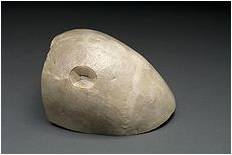 Fractura incuneata
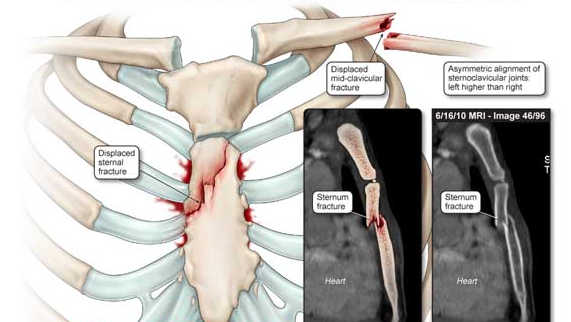 [Speaker Notes: Toto by snáď mohlo byť ok?]
Infractio = f. partialis = f. incompleta
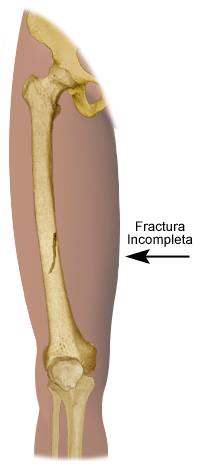 Fractura cum dislocatione
ad latus
ad axim
ad longitudinem cum distractione
ad longitudinem cum contractione
Fracture Healing:  1:   REPOSITIO = REDUCTIO fragmentorum
CLOSED (short /long term)
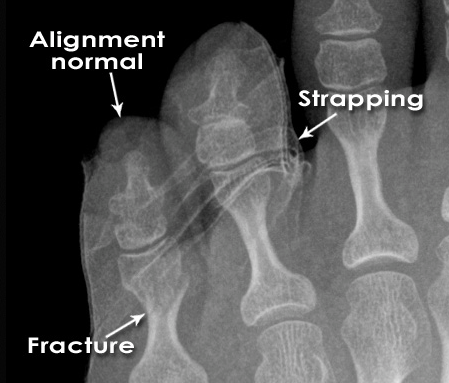 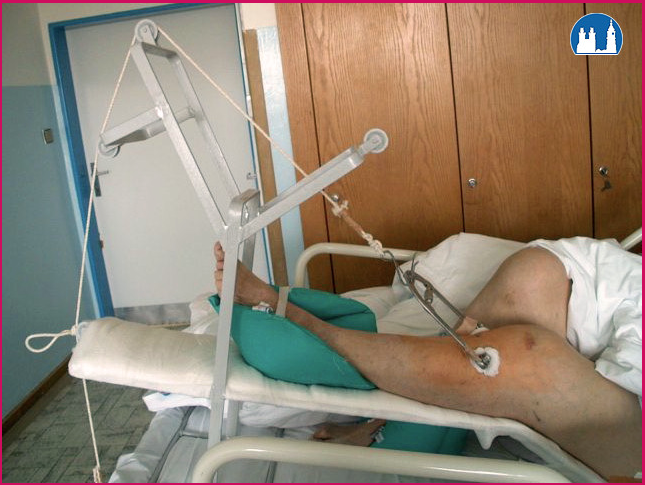 [Speaker Notes: is a medical procedure to restore fracture or dislocation to the correct alignment. This sense of the term "reduction" does not imply any sort of removal or quantitative decrease but rather implies a restoration: re ("back [to normal]") + ducere ("lead"/"bring"), i.e., "bringing back to normal." 
Use of plates, screws, and wires was first documented in the 1880s and 1890s. Early surgical fixation initially was complicated by many obstacles, such as infection, poorly conceived implants and techniques, metal allergy, and a limited understanding of the biology and mechanics of fracture healing.[1] During the 1950s, Danis and Muller began to define the principles and techniques of internal fixation.]
Fracture Healing:  2: FIXATIO = STABILISATIO fragmentorum
PLASTER CAST
INTERNAL FIXATION
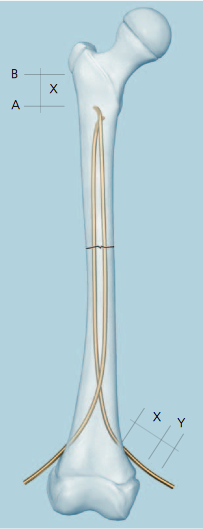 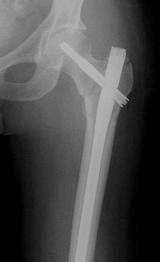 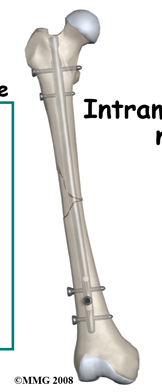 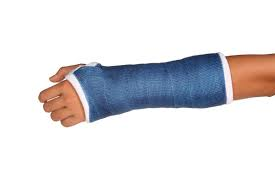 [Speaker Notes: (mechanical stability)intramedullar rods/ Internal plates and screws
ESIN]
Fracture Healing:  2: FIXATIO = STABILISATIO fragmentorum
INTERNAL FIXATION
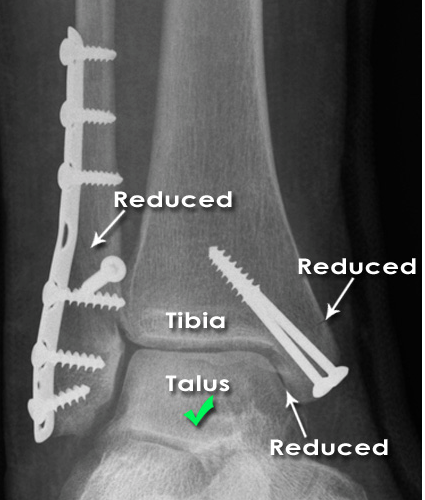 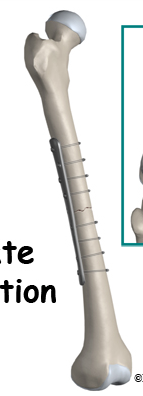 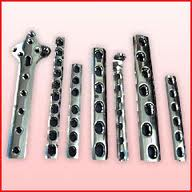 Fracture Healing:  2: FIXATIO = STABILISATIO fragmentorum
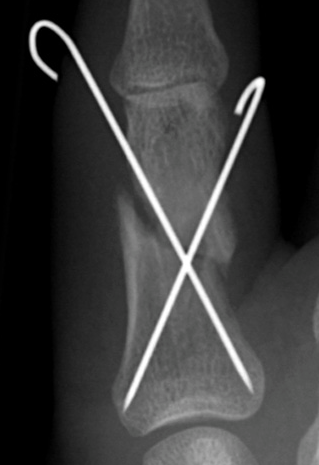 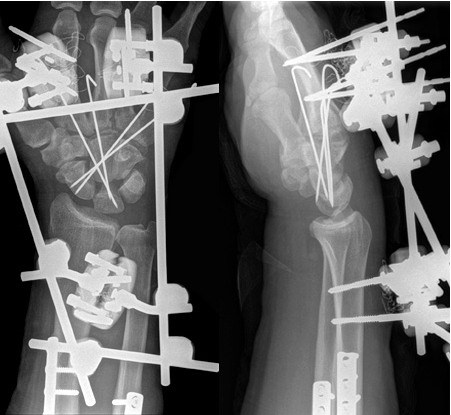 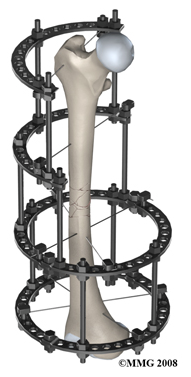 [Speaker Notes: Kirschner]
Name the type of fracture
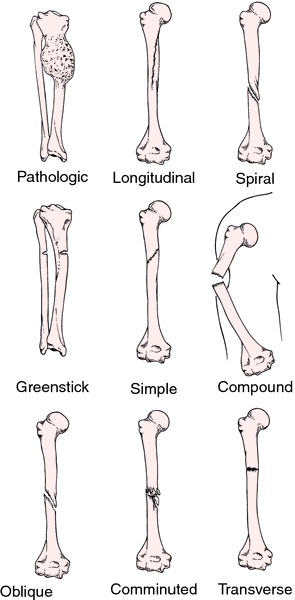 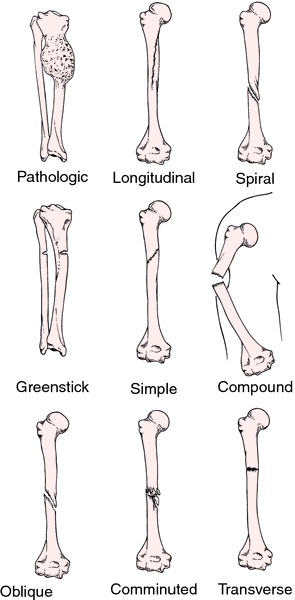 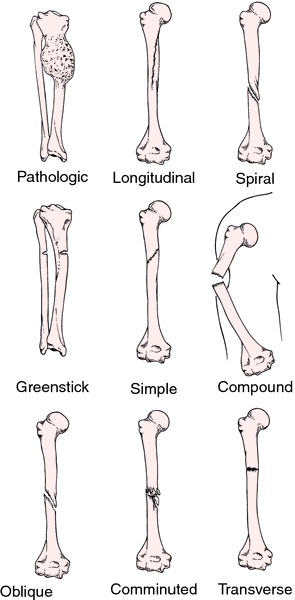 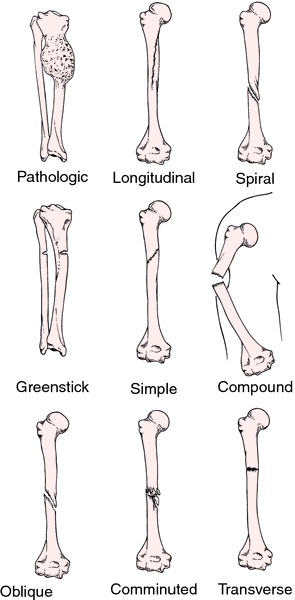 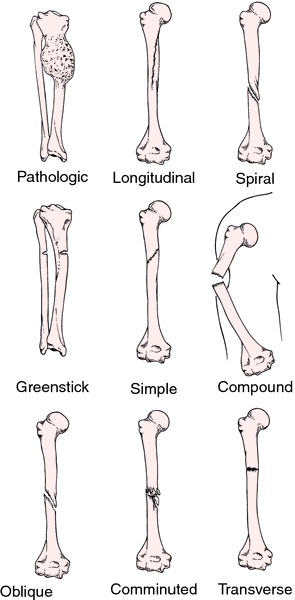 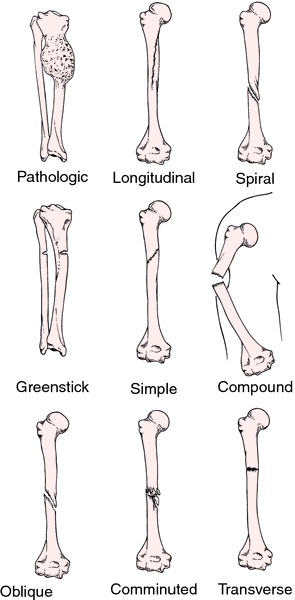 B
D
F
A
C
E
[Speaker Notes: A, pathologica
B, spiralis
C, infractio, incompleta
D, obliqua
E, aperta/complicata
F, comminutiva]
A) Name different bones of the human bodyB) Write down different types of fractures of named bones
[Speaker Notes: Cvičení primárně slouží jako opakování názvú kostí lidského těla, (kosti pojmenovat, zařadit do deklinace, určit gen. základ slova, případně odvodit adj.
Sekundárně jej možno použít jako cvičení pro zopakování typu zlomenin, student si vybere, kterou kost a jak “zlomí” a pokusí se to zapsat]
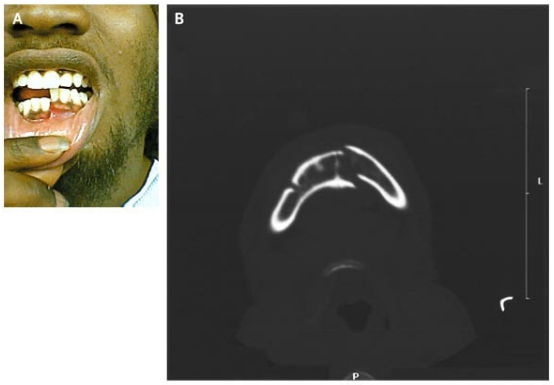 3
A 21-year-old man 
presented after being 
struck with a gun on 
his right lower jaw. 
Examination revealed 
displacement of the 
left half of his mandible with malocclusion on biting (Panel A). Computed tomography showed a fracture of the left mandible and a fracture of the right mandibular body and angle (Panel B). Given the U shape of the mandible, it is common for contralateral fractures to result from major injury. Intravenous analgesics and antibiotics were given; the patient underwent open reduction with internal fixation of his fractures.
[Speaker Notes: Fractura mandibulae lateris sinistri
Fractura corporis et anguli mandibulae
Reductio fragmentorum aperta cum fixatione interna]
Literature
Mazánek, J.: Traumatologie orofaciální oblasti. Praha : Grada, p. 24

http://radiologymasterclass.co.uk
http://anthropology.si.edu
http://nejm.org (The New England Journal of Medicine)